PSTP ConferenceSeptember  2024
The effect of superlattice pairs on MOCVD-grown strained GaAs/GaAsP polarized electron sources
Adam Masters
Overview
MOCVD Photocathode Growth Process
Additional Considerations for MOCVD Cathodes
Experimental Parameters
Superlattice Characteristics
Device Results
Conclusion
1. MOCVD Photocathode Growth Process
GaAs
5nm
Purge Reactor Chamber
Flow H2
Heat Clean Wafer
Set wafer surface temperature to 720ºC
Flow AsH3
Growth Gallium Arsenide
Flow TMGa
Begin Metamorphic Growth
Slowly introduce PH3
Grow Superlattice
Alternate PH3 on and off
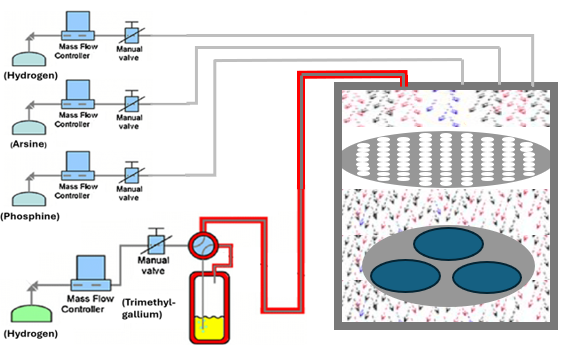 H2 Flow
Repeat 13x
GaAs0.65P0.35 2.8nm
GaAs
3.8nm
AsH3 Flow
GaAs0.65P0.35 2000nm
Showerhead
GaAs0.625P0.375 500nm
PH3 Flow
GaAs0.65P0.35 500nm
11 steps omitted
+2.5% P, 500nm
per step
GaAs0.975P0.025 500nm
TMGa Flow
GaAs
Heating Element
p-type GaAs Wafer
2. Additional Considerations for MOCVD Cathodes
Parasitic backside growth
Excess reactants can find their way to the underside of the wafer and form a parasitic growth.
Diminished electrical contact between cathode and stalk.
Must be removed with appropriate backside etch process.
No capping layer
MBE cathodes are capped with amorphous arsenic to protect cathode surface.
Formation of gallium oxide can occur along with atmospheric hydrocarbon contamination.
Must be removed with HCl etching and additional heating prior to activation
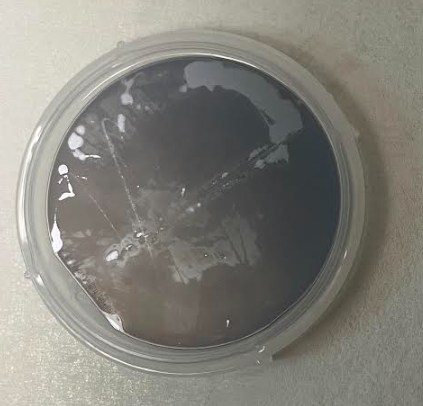 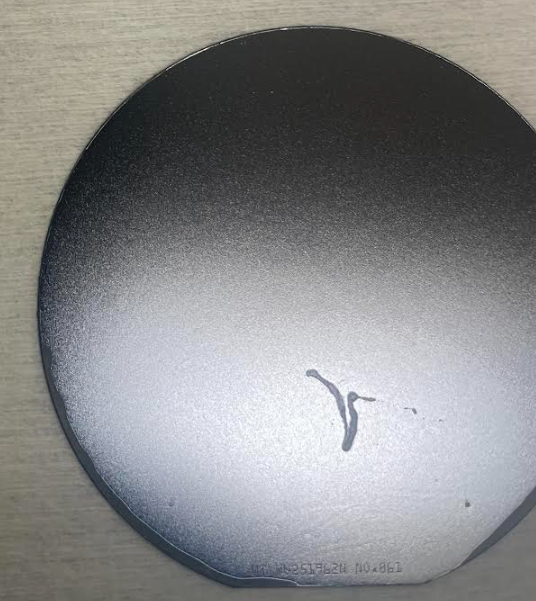 As grown (no chemical treatment)
After backside etching
3. Experimental Parameters
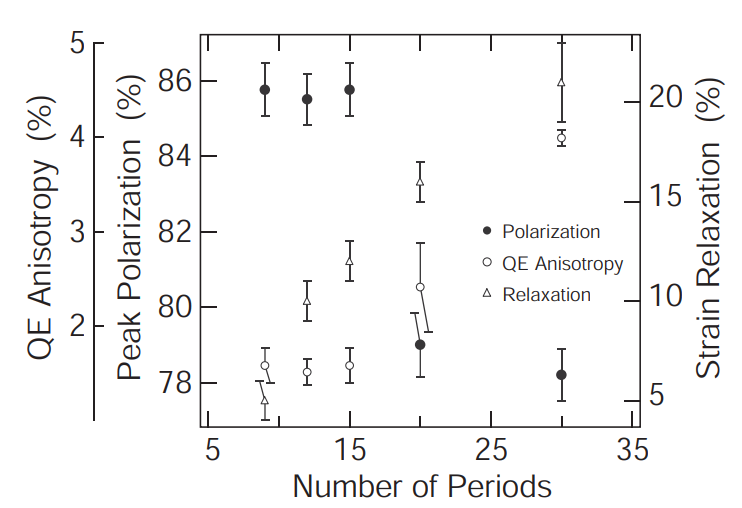 Maruyama et. experimented with varying numbers of superlattice pairs in 2004 using MBE-grown samples (results shown on right)
Found that polarization drops rapidly past 15 periods while QE increases, due to relaxation
Superlattices were 4nm well, 4nm barrier thickness
We sought to test this using MOCVD-grown samples
Remove DBR to focus only on superlattice
Keep our 3nm well and 4nm barrier superlattice parameters
4. Superlattice Characteristics
Transmission Electron Microscopy (TEM) Images
Adjusted growth parameters to improve quality of bottom layers
All 30 pairs show uniform growth thickness
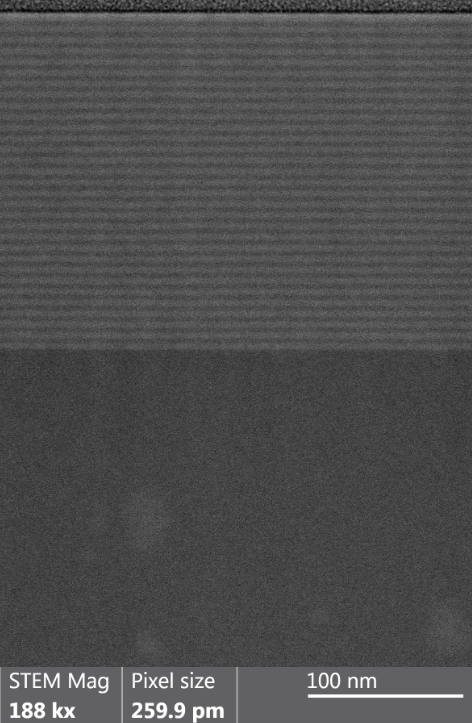 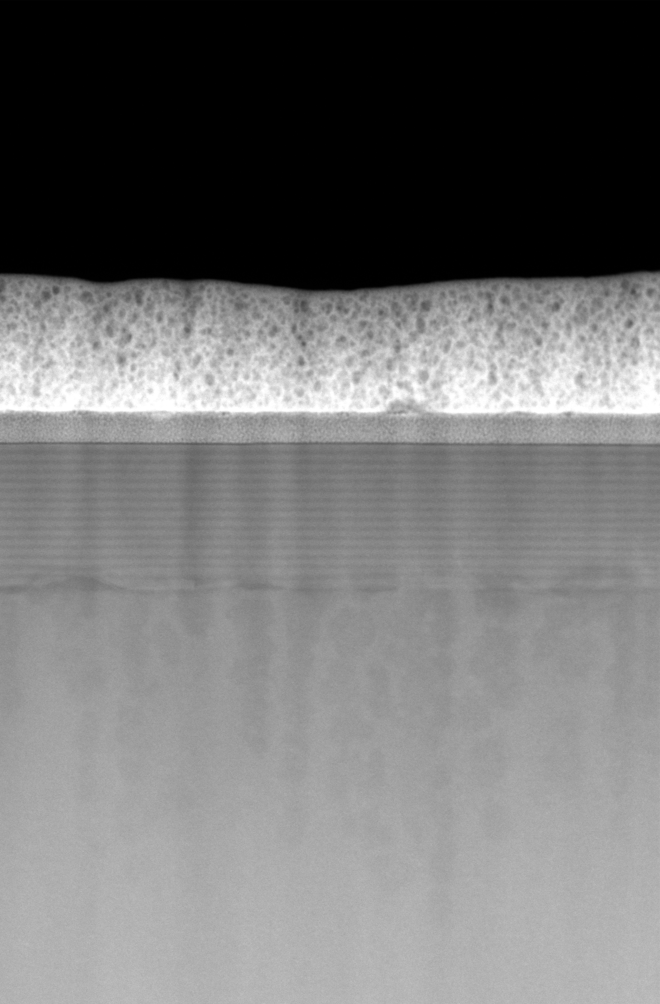 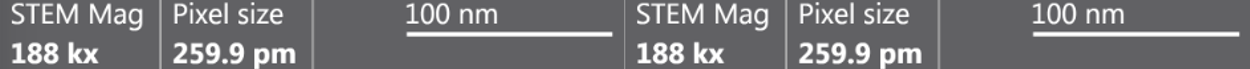 4. Superlattice Characteristics
Compositional Analysis
Energy Dispersive Spectroscopy (EDS) measurements were taken on the TEM samples
Phosphorus composition changes  less than 5% through superlattice layers
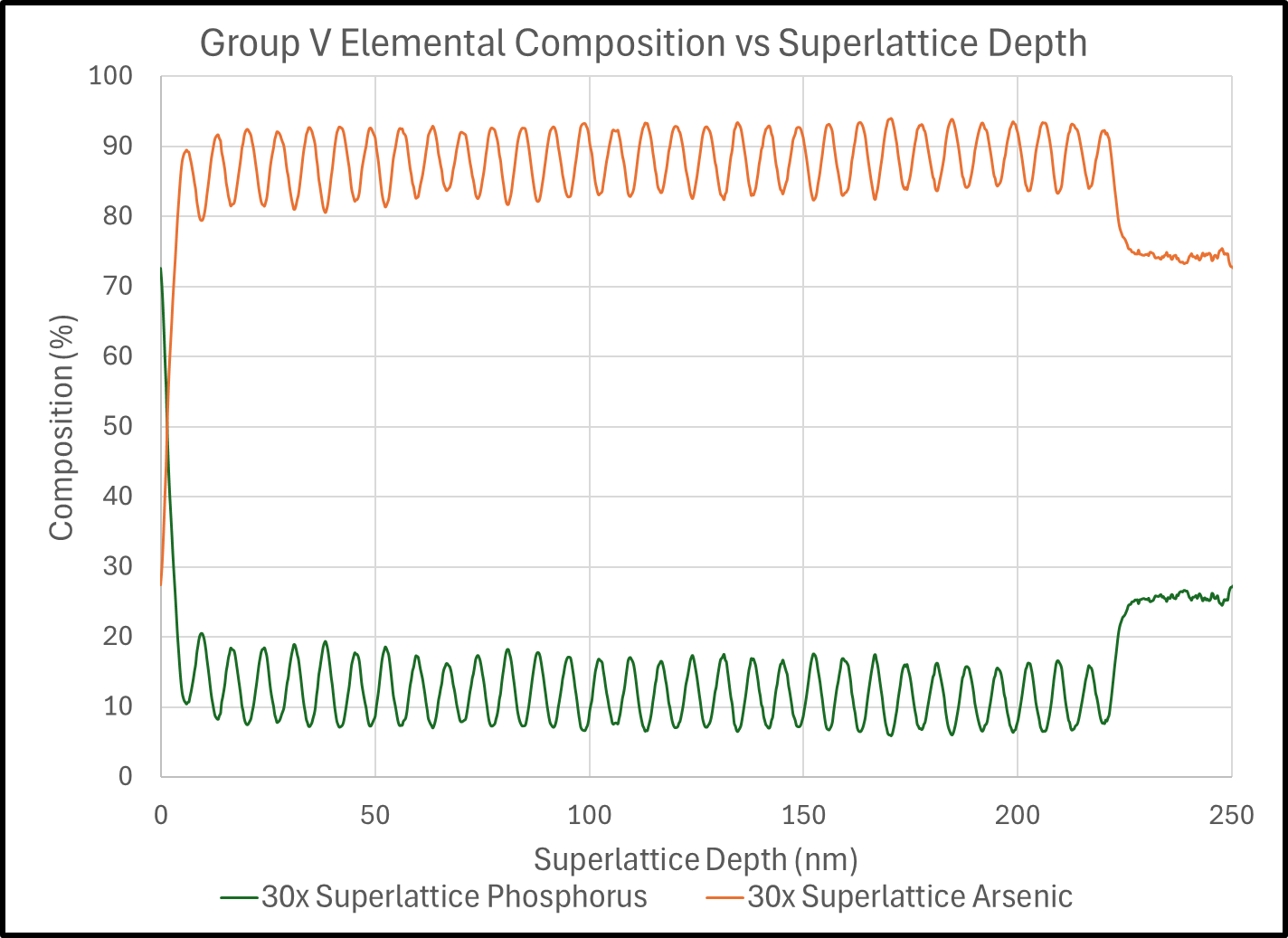 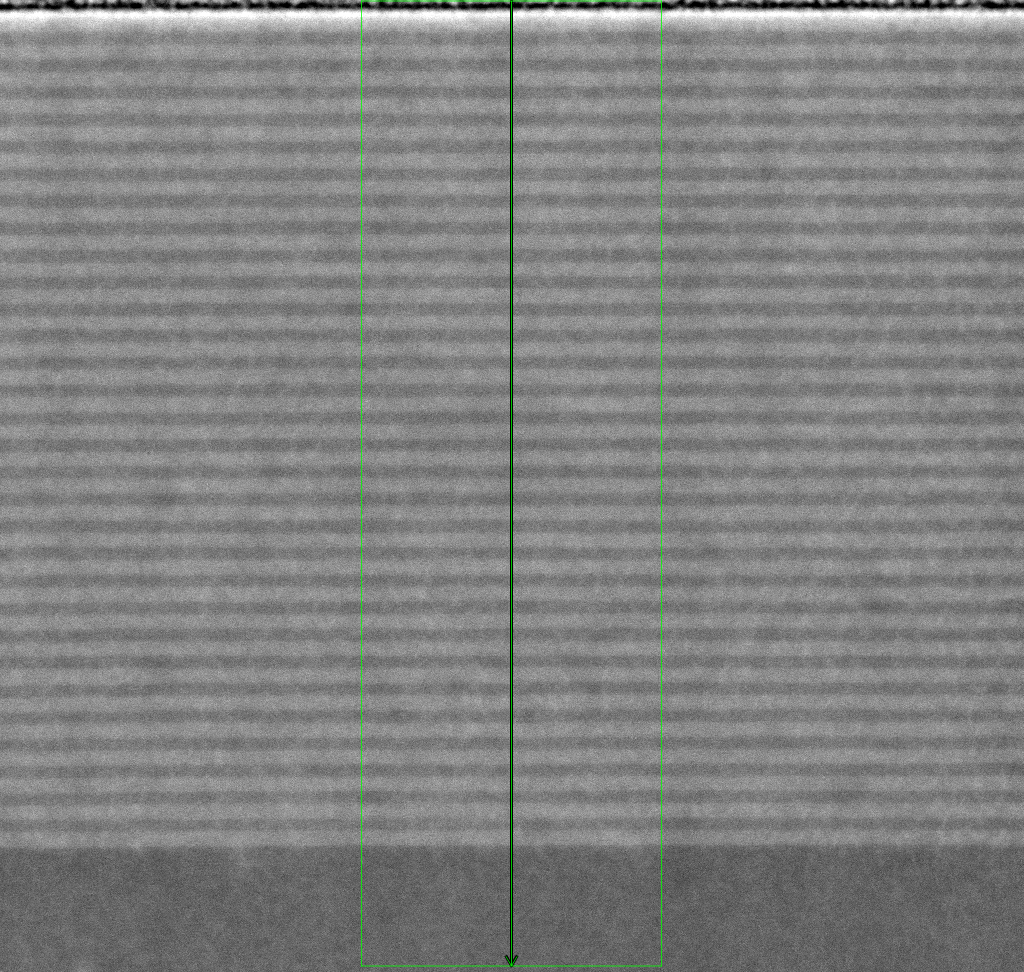 ApproximateExcitation Area
4. Superlattice Characteristics
Photoluminescence 
Single-point photoluminescence shows peak shift from 776 to 792nm
Surface maps show a trend toward higher excitation wavelengths with increasing superlattice pairs
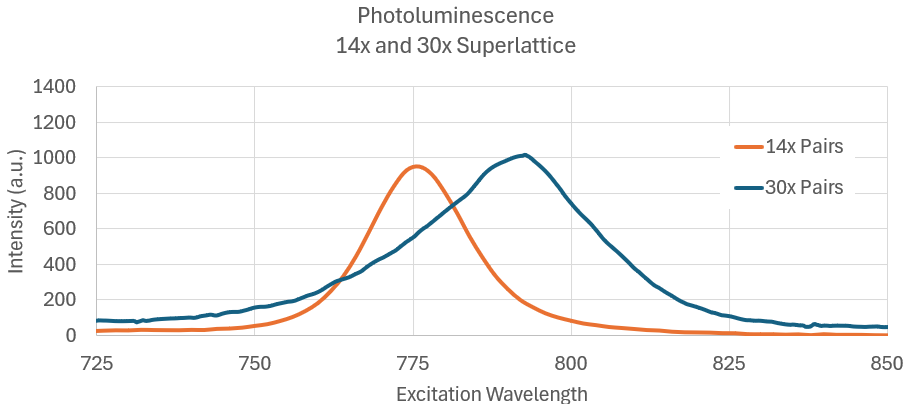 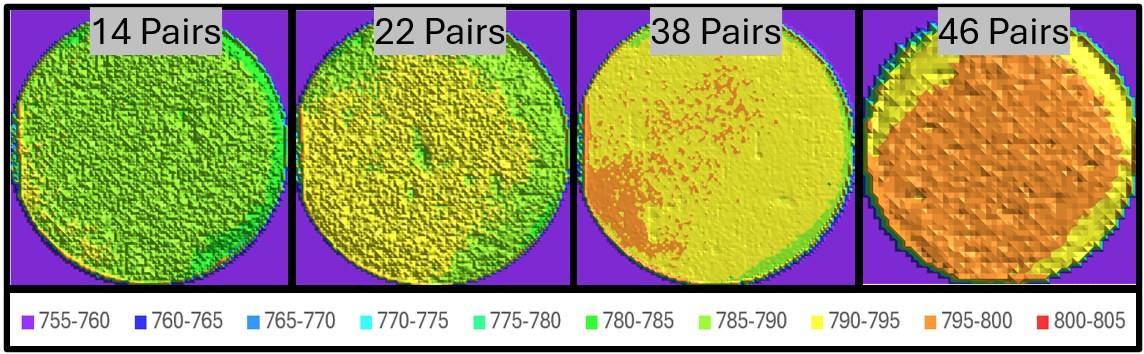 4. Superlattice Characteristics
Polarimetry Results
Measured at Jefferson Labs using the microMott polarimeter
Compared to the 14 pair sample, QE increased 211% in the 30 pair sample and 244% in the 46 pair sample at 780nm.
Maximum polarization stayed constant between the 14 and 30 pair samples with a slight shift toward higher wavelengths
Polarization dropped from 90% to 85% when compared to the 14 and 30 pair samples.
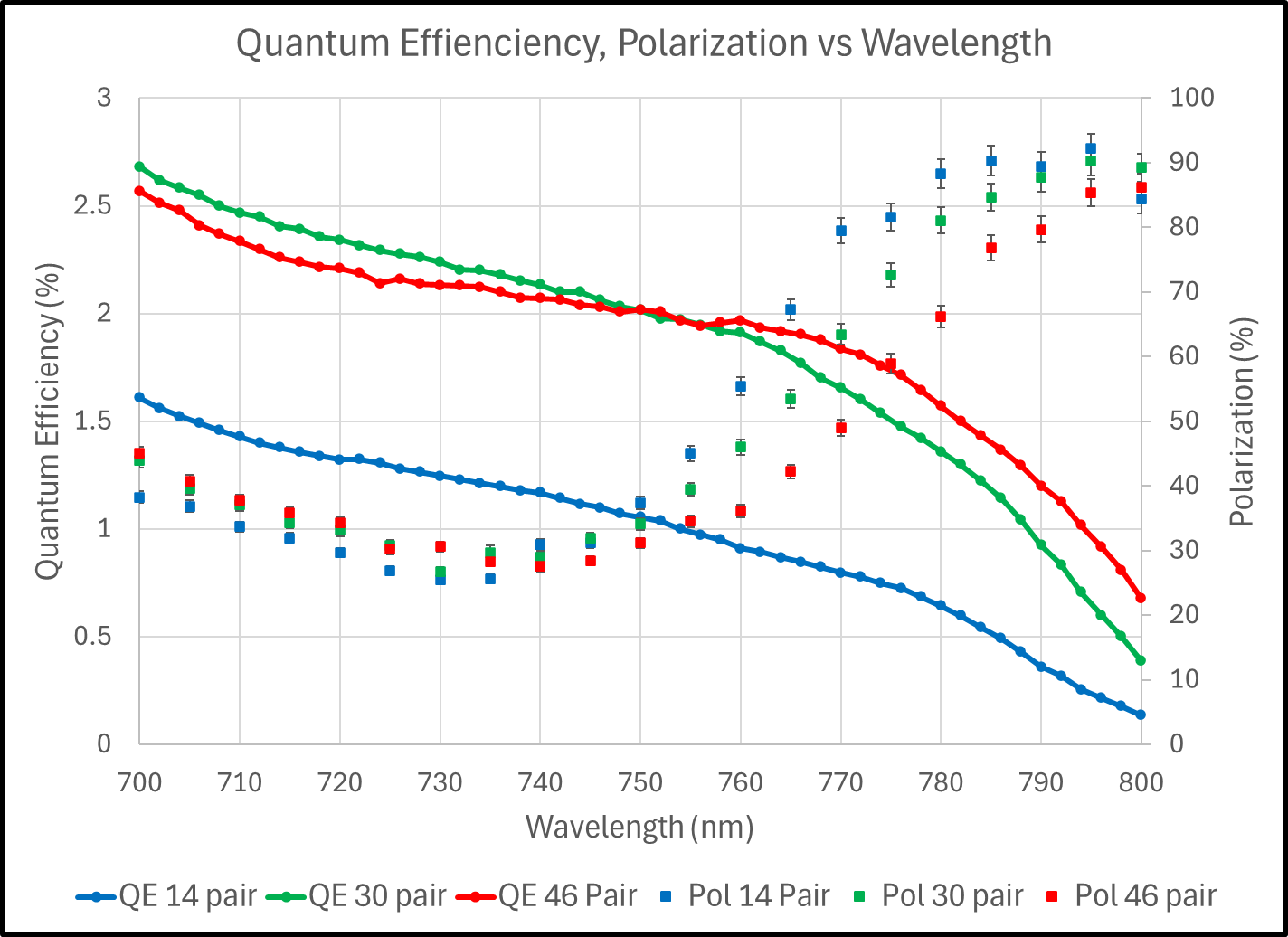 5. Conclusion
Our Findings 
Maintains 90%+ polarization up to 30 pairs and over 85% up to 46 pairs
Upcoming Work
Currently testing 22 and 38 pair devices
Add DBR to optimize QE at 780nm
Further refinement of superlattice parameters to increase QE and polarization at 780nm
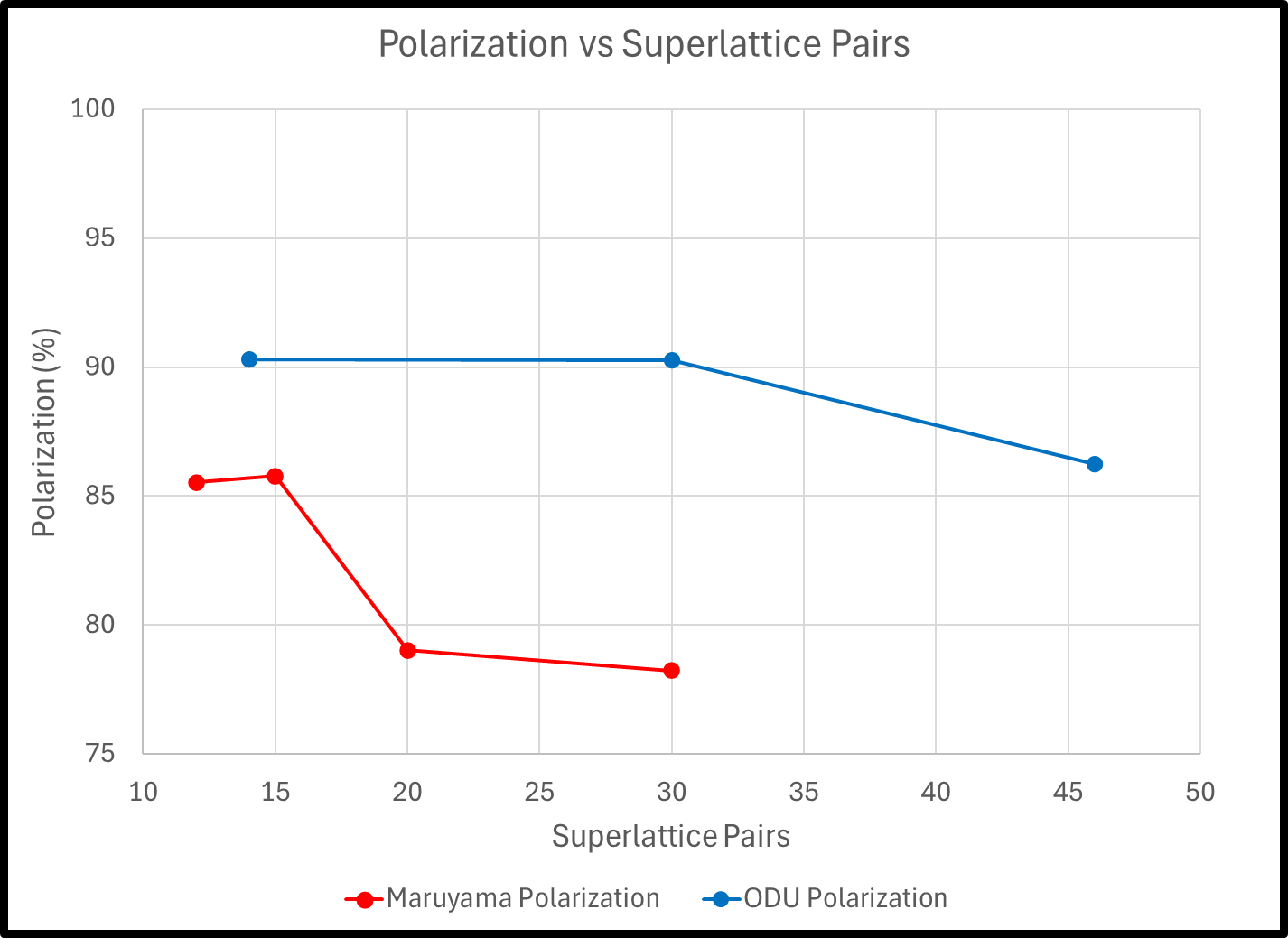 Additional Information
11
4. Establishing Gas Flow Ratios
Langmuir Curve
For a given growth temperature, the parital pressures of the phosphine and arsine are varied during growth.
After the growth is complete, the composition of the layers can be analyzed using x-ray diffraction
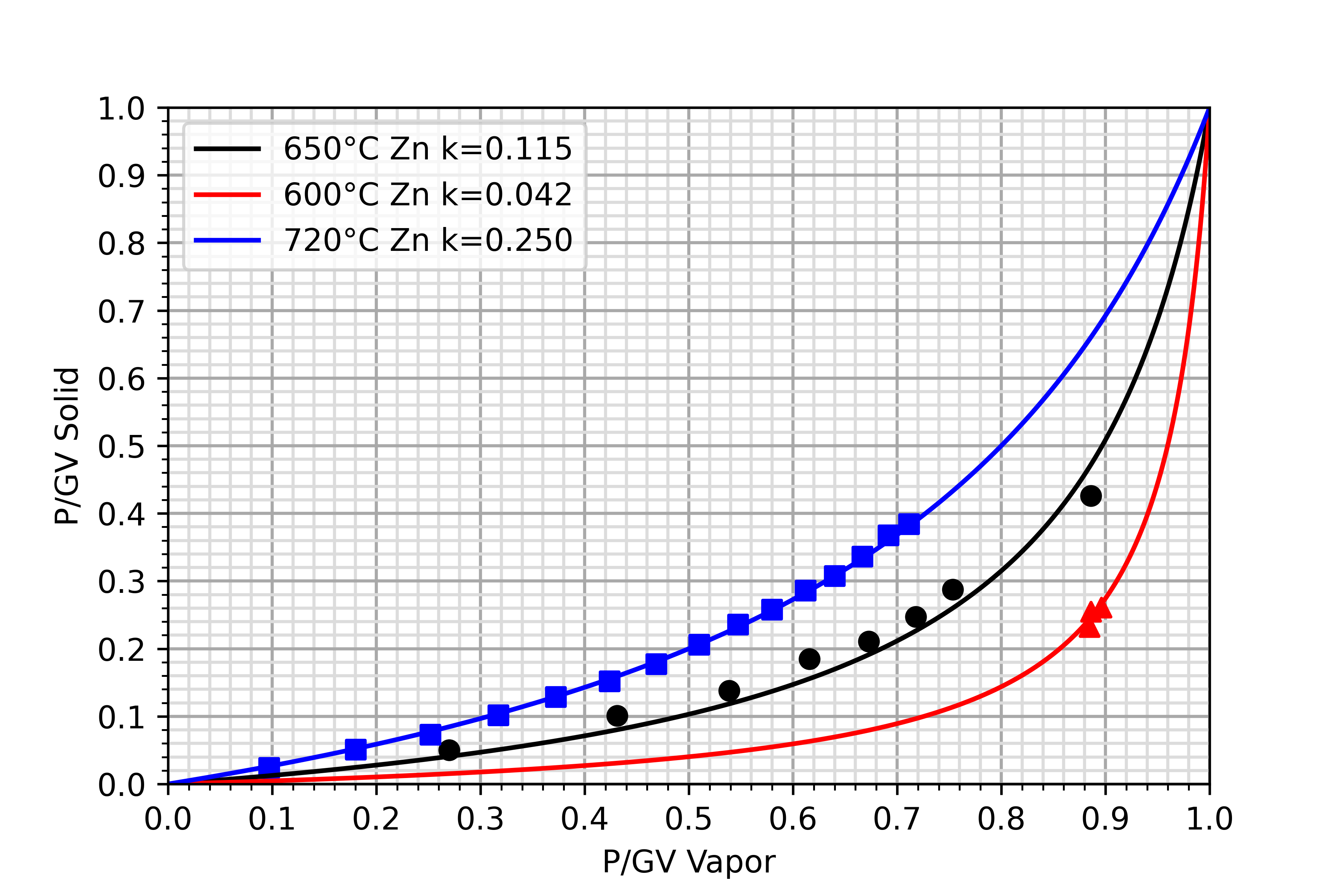 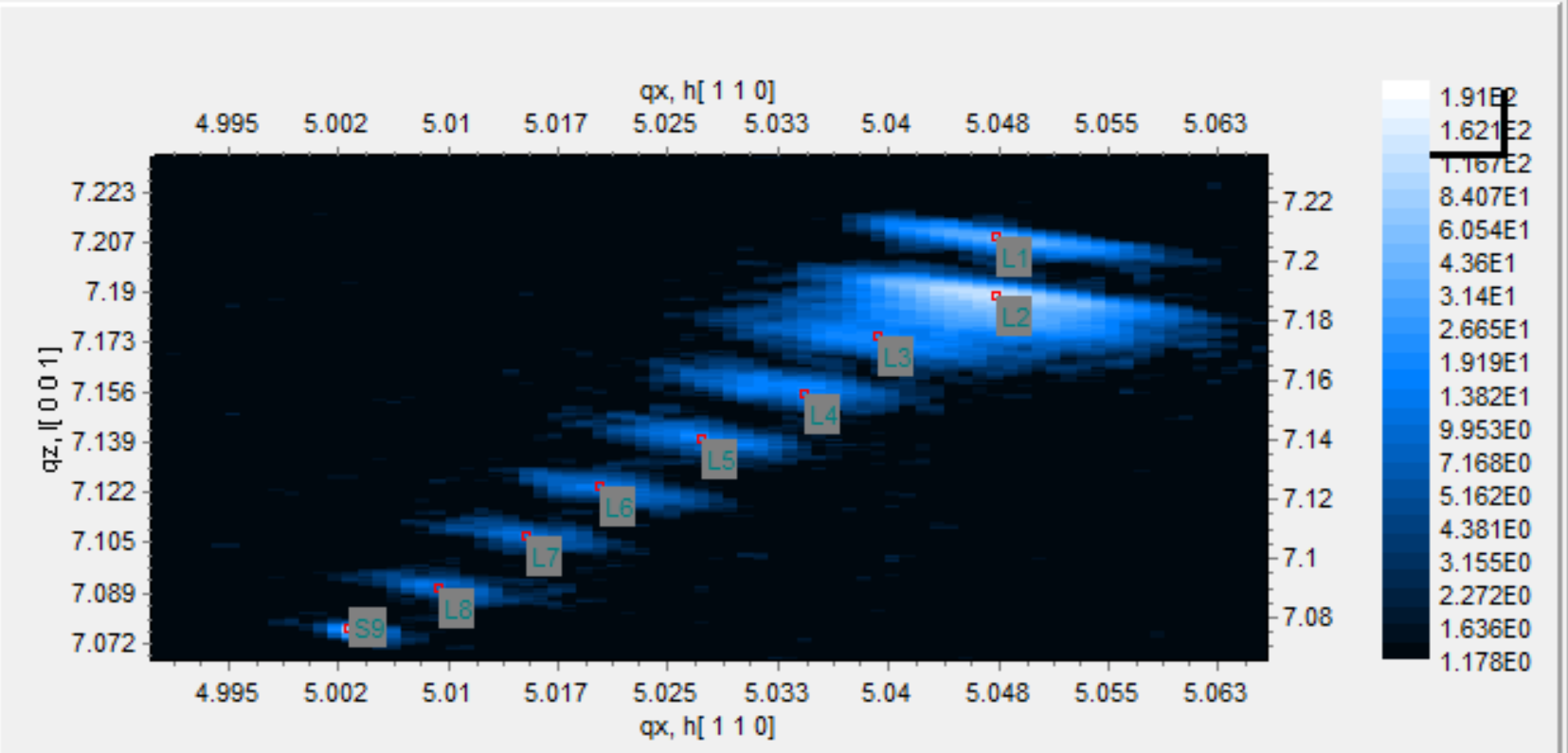 P/As Composition3
P/As Gas Flow Ratio3
P/As Composition2
P/As Gas Flow Ratio2
This gas flow partial pressure corresponds to this composition
4. Key Factors in the Growth Process
Cracking of Reactants Above Substrate Surface
As reactants move into the reactor chamber, they are exposed to high heat within the thermal boundary layer
Reactants inside the chamber can crack and form III-V compounds that precipitate on the surface, forming a film with high defect density
G. Stringfellow, "A critical appraisal of growth mechanisms in MOVPE," Journal of Crystal Growth, vol. 68, pp. 111-122, 1984.
4. Key Factors in the Growth Process
Cracking of Reactants on Substrate Surface
Reactants enter the chamber and pass through the thermal boundary layer.
Upon contact with the substrate surface, the reactants crack and the group V and III elements bond to the surface, forming an epitaxial layer.
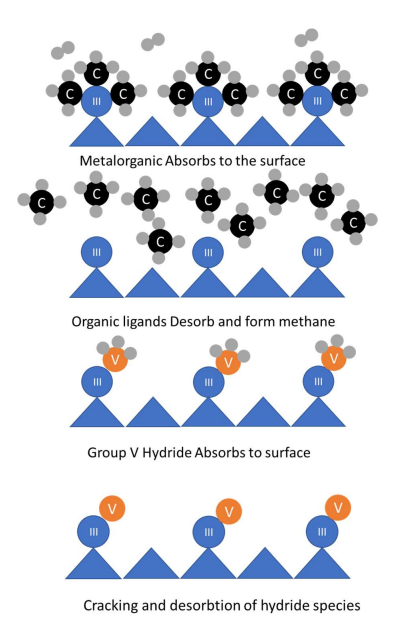 B. Belfore, "Development of High Quantum Efficiency Strained Superlattice Spin Polarized Photocathodes via Metal Organic Chemical Vapor Deposition," ODU Digital Commons, Norfolk, VA, 2022.
2. MOCVD System Components
Reaction and Carrier Gases
Hydrogen carrier gas can come from hydrogen generator or bottled UHP hydrogen
Reaction gases such as Arsine and Phosphine are bottled UHP gases

Mass flow controllers
Allow precise control of the input gases
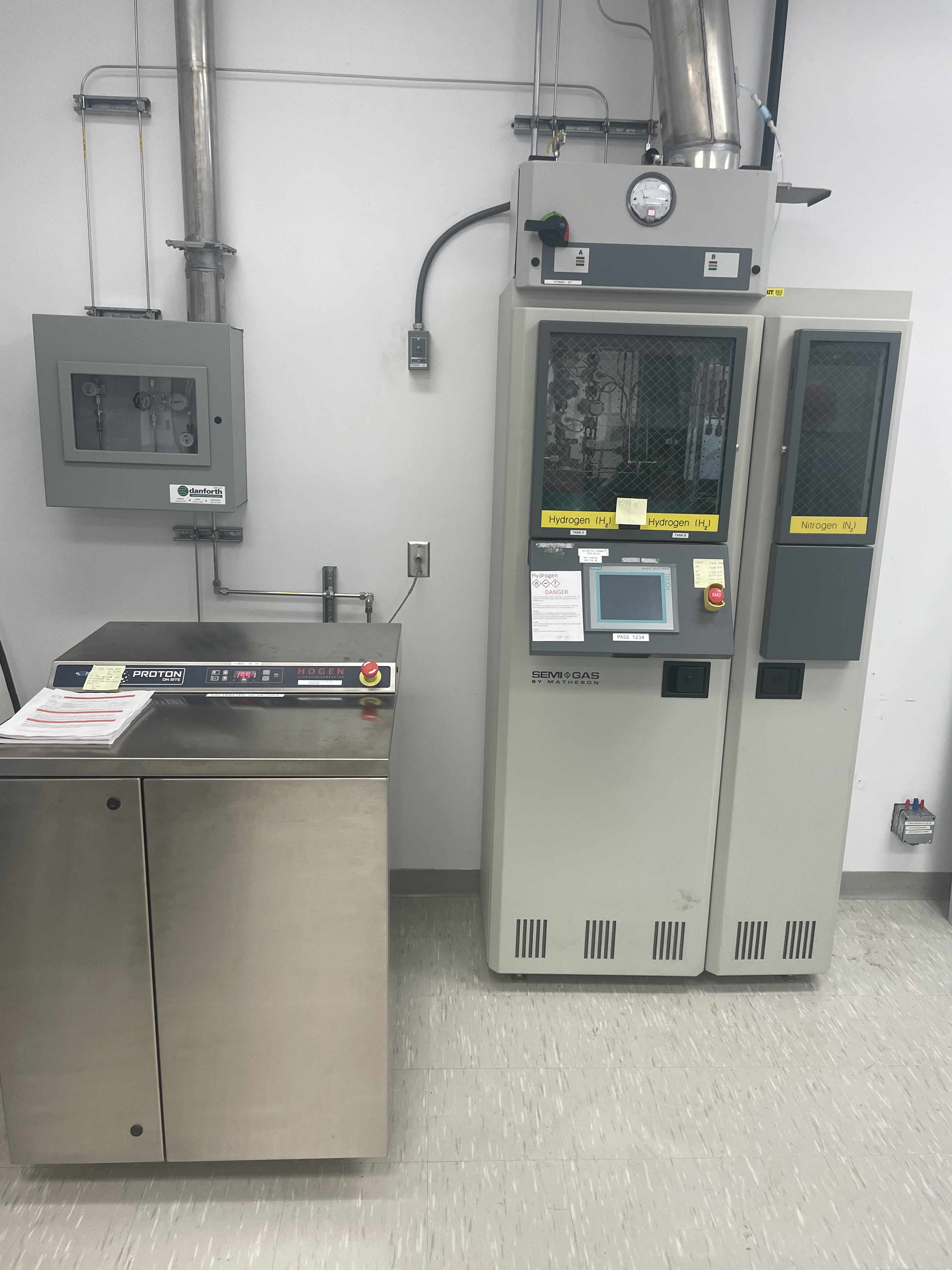 G. Stringfellow, Organometallic Vapor-Phase Epitaxy, London, UK: Elsevier, 1999.
2. MOCVD System Components
Precursor Bubblers
Some reactants such as trimethyl-gallium are in liquid form and use bubblers to flow the gas into the reaction chamber
These precursors must be at a controlled temperature, usually in a bath
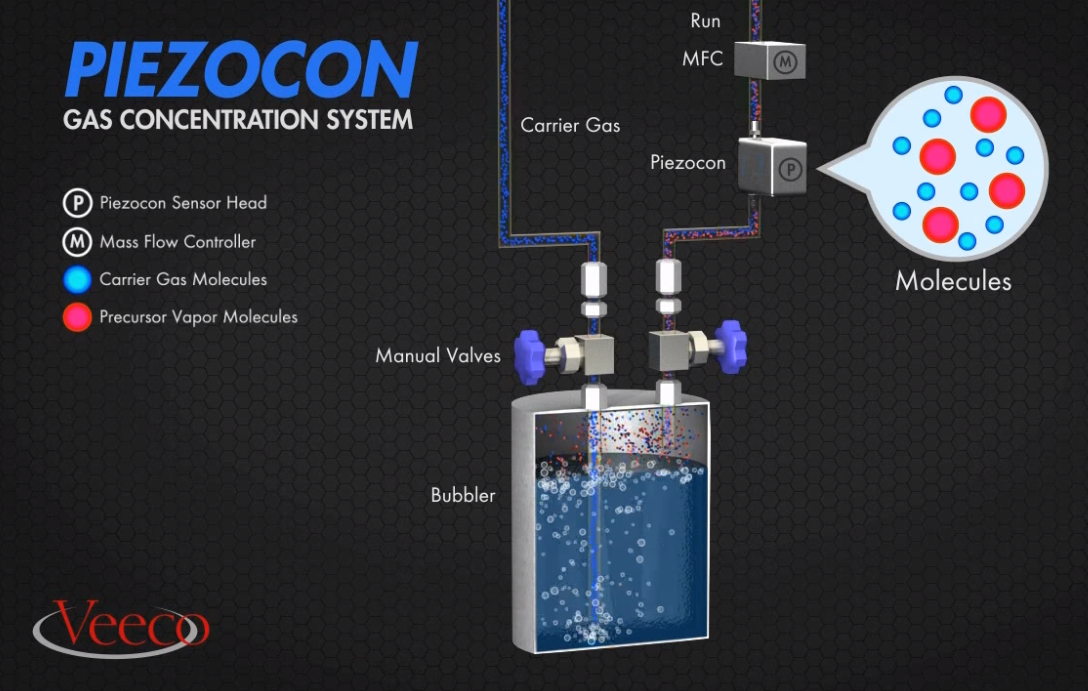 Veeco, "Piezocon Gas Concentration Sensor," 2023. [Online]. Available: https://www.veeco.com/products/piezocon-gas-concentration-sensor/. [Accessed 08 02 2024].
2. MOCVD System Components
Reactor Chamber
A showerhead allows uniform reactant flow over the reaction surface
The graphite susceptor allows the wafers to rotate during the growth process
The heating element provides uniform heating of the substrate
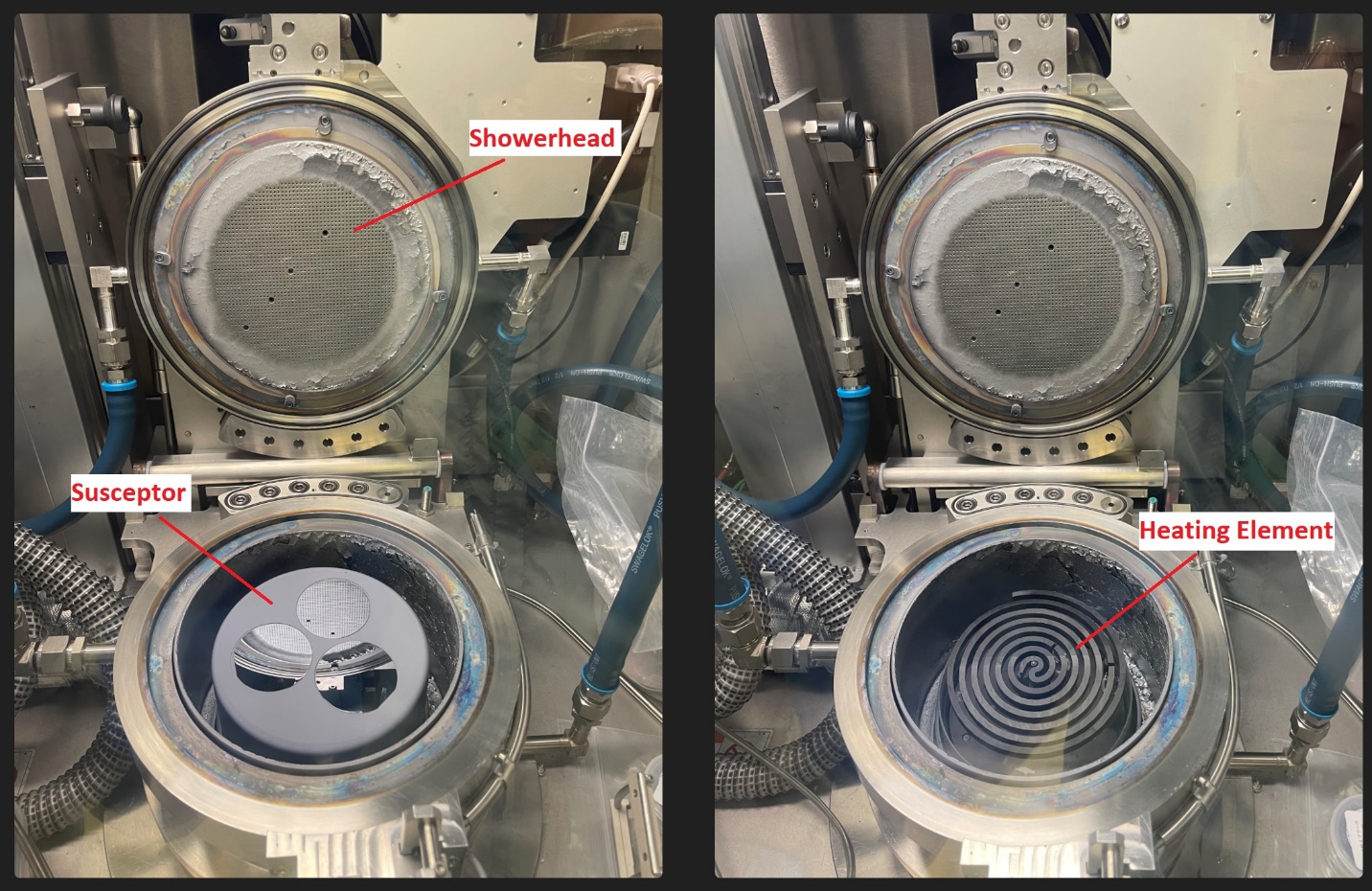 G. Stringfellow, Organometallic Vapor-Phase Epitaxy, London, UK: Elsevier, 1999.